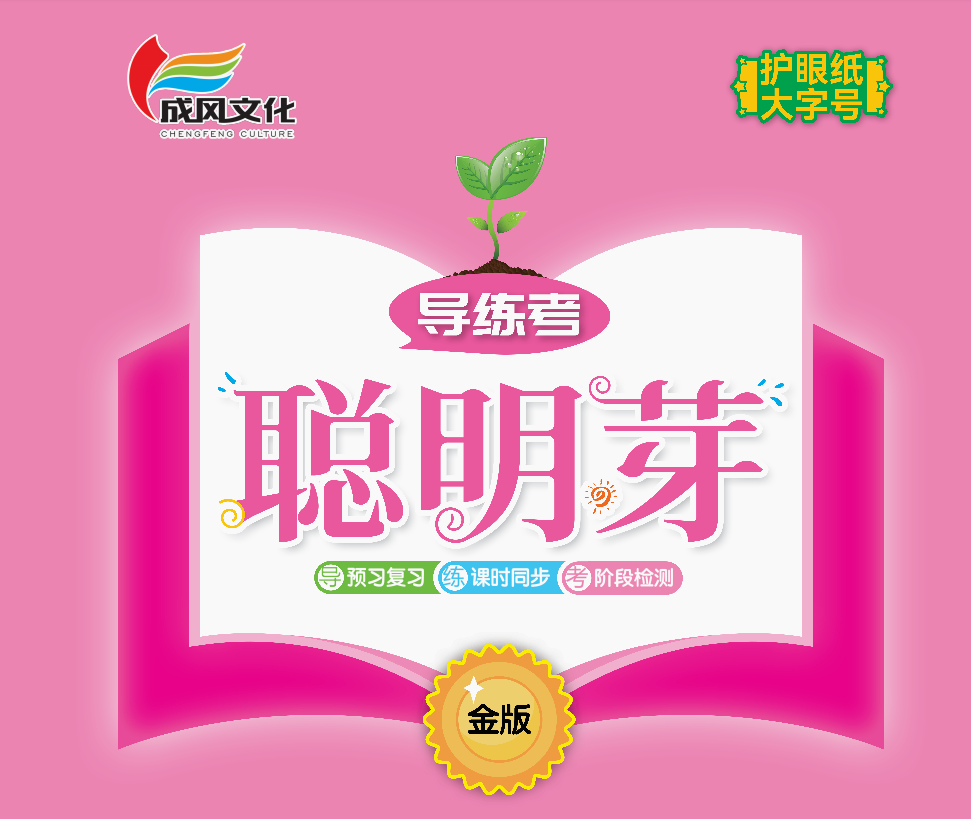 第一单元    识字
2    姓氏歌
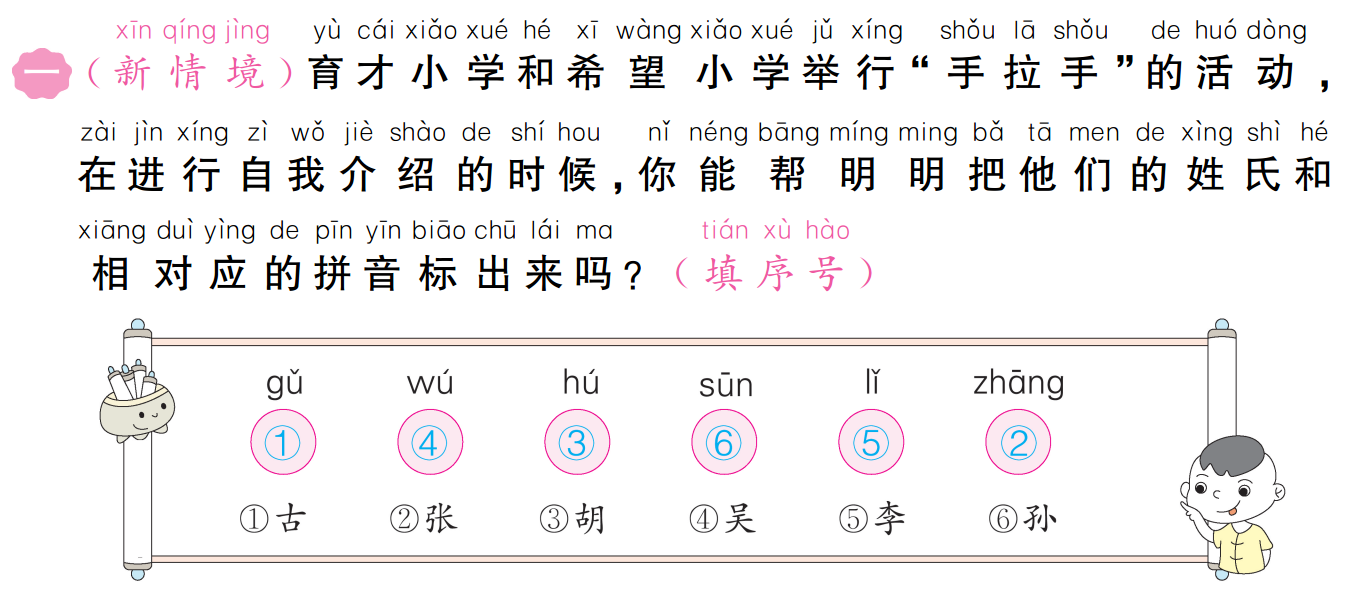 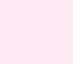 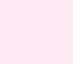 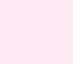 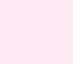 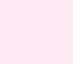 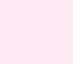 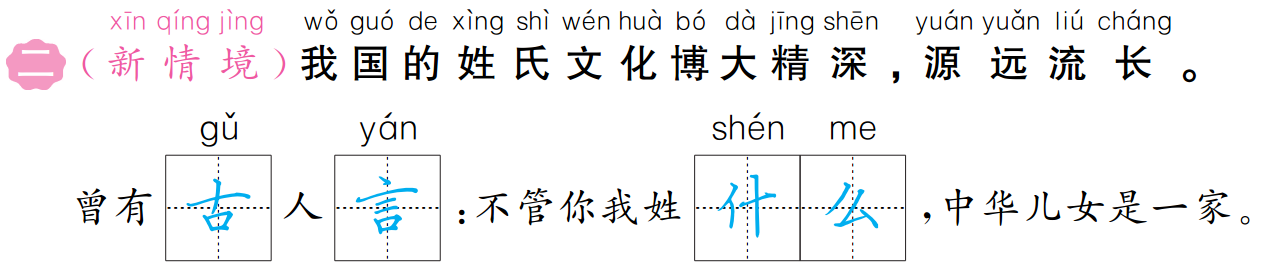 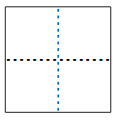 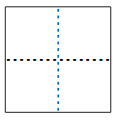 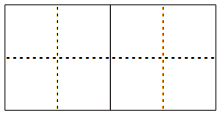 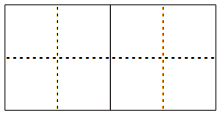 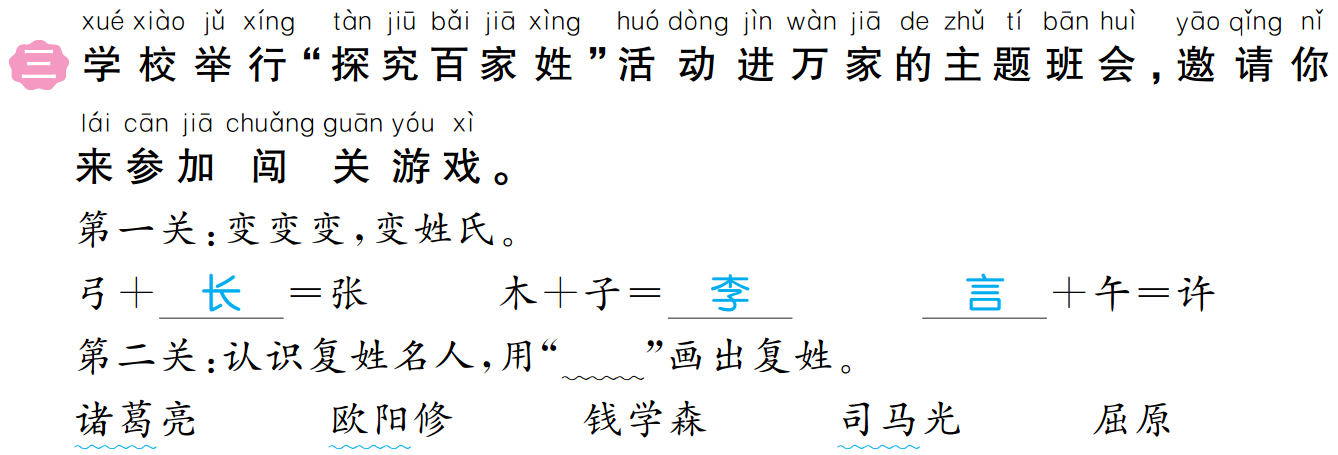 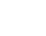 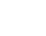 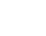 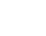 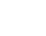 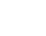 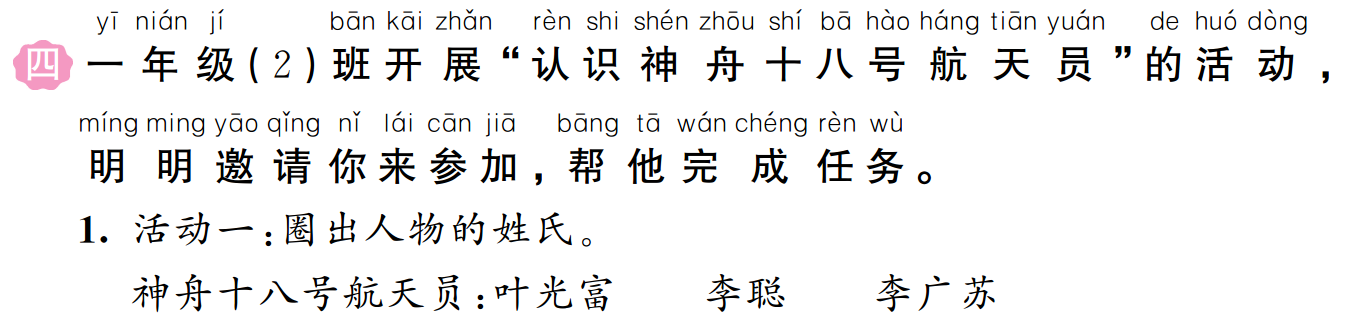 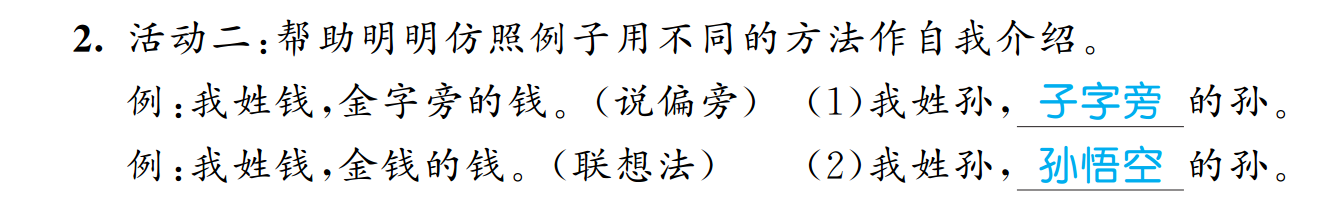 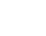 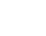 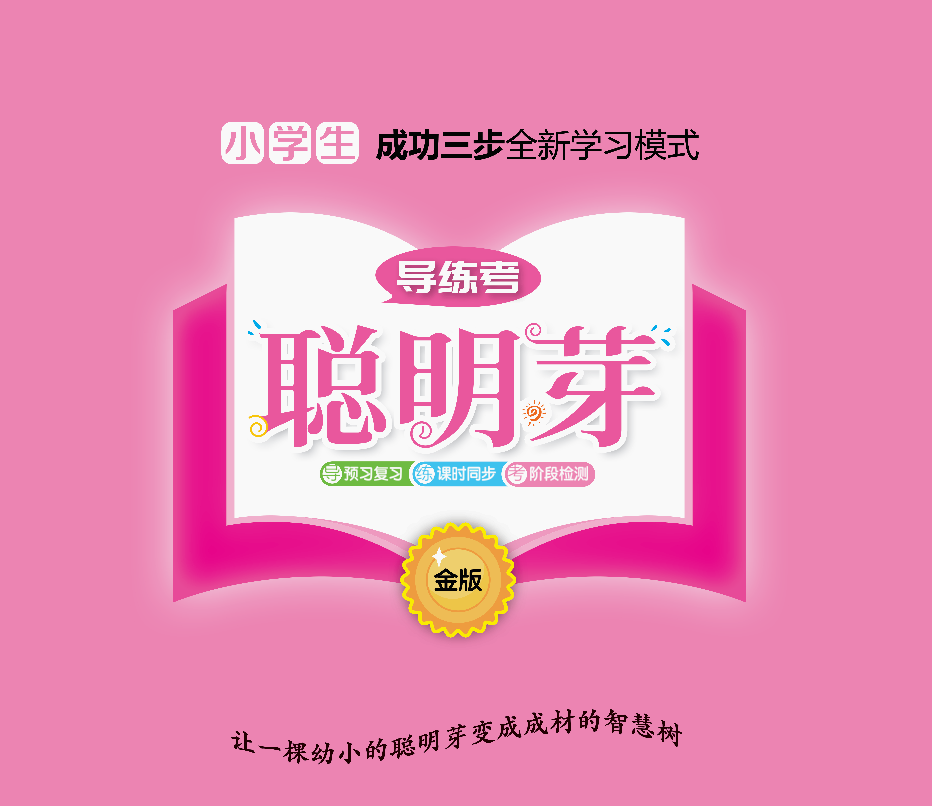